RMTTF
Tomas Fernandez	NRG
Debbie McKeever	ONCOR
Melinda Earnest	AEP Texas
2025 RMTTF Leadership
At our last meeting, RMTTF elected the following as co-Chairs for 2025

Tomas Fernandez 	 NRG
Melinda Earnest 		 AEP
Debbie McKeever  	 Oncor
RMTTF Primary Activities!
RMTTF 
	Developing and modifying Training Materials
	Presenting, coordinating and scheduling Marketrak and TX SET training. 
		
		
	2025 Training
			MarkeTrak Part 1 	3 Sessions in 2025 – all WebEx Only
			MarkeTrak Part 2 	3 Sessions in 2025 – all WebEx Only
			
	TX SET 5.0 - 3 Sessions in 2025 
 								1st Session – 2nd Quarter – In Person Only, Houston, TX
								2nd Session – 3rd Quarter – In Person Only, Dallas, TX
								3rd Session – 4th Quarter – WebEx Only
	
Once training dates are finalized, those will be provided to RMS and listed on the 	ERCOT LMS.

Market Notices will be distributed to the RMS,TDTMS, TX SET and RMTTF list serves. 

In Person TX SET classes will have a maximum of 60 spaces.			.
On-Demand ERCOT Retail Training Modules Available 24/7
MarkeTrak Online Training Modules  - 
Marketrak Overview
Switch Hold Removal
Cancel With/Without  Approvals
Inadvertent Gains/Losses & Rescissions
Usage and Billing
Other D2D Subtypes
Bulk Insert
MarkeTrak Admin Functionality
Data Extract Variances (DEV) LSE Subtypes 
Data Extract Variances (DEV) Non-LSE Subtypes
Emails and Notifications
Reporting – Background & GUI 

Web-based Training Classes - 
Retail 101
TXSET
Mass Transition
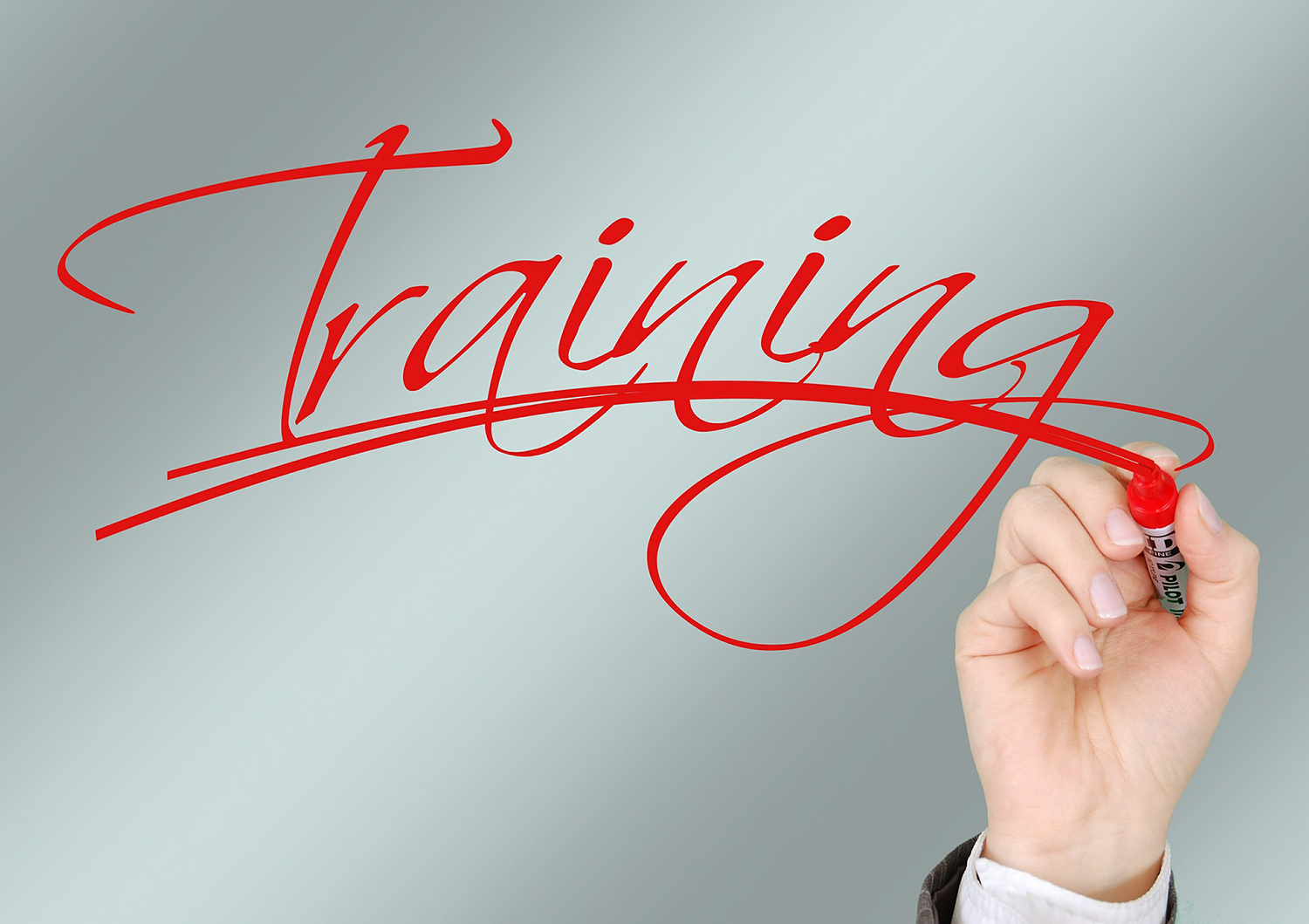 RMTTF Meeting  
	Thursday, January 9th – WebEx only 
	9:30 AM
	Please join us!

If you have questions or suggestions for training, please contact one of the RMTTF co-chairs noted below.           	Tomas Fernandez, NRG      tomas.fernandez@nrg.com         	Melinda Earnest, AEP         mdearnest@aep.com	          	Debbie McKeever, Oncor   deborah.mckeever@Oncor.comThank you!